The immunological synapse
Dr Paul F McKay

Section of Infectious Diseases
Department of Medicine
St. Mary’s Campus, Imperial College
p.mckay@imperial.ac.uk
15 October 2012
Stages of Antigen Presentation
Activation of the APC

  Formation of MHC/peptide complexes (antigen processing)

  Formation of the ‘immunological synapse’ with T cells

  Functional effects

  Termination of signalling
Primary Function of the IS
Sustained TCR signalling is required for full T cell activation.

Low number of MHC:peptide complexes on the APC: need to increase signalling efficiency

Effector functions: cellular communication and target cell killing

Termination of signalling/TCR internalisation
Formation of the ‘Immunological Synapse’ (IS)
What is it?
Specialised junction between T lymphocytes and antigen presenting cells. Consists of a central cluster of T cell receptors surrounded by a ring of adhesion molecules (Supramolecular activation cluster - SMAC).
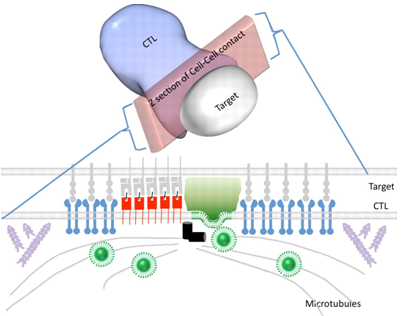 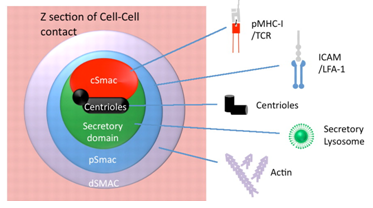 Griffiths G M et al. J Cell Biol 189:399-406 (2010)
IS formation
There is a physical or steric barrier to cell – cell interaction

	Very large molecules - CD43 and CD45 (length 50-100 nm)

	TCR: MHC-Peptide (distance: 15 nm)

	The negatively charged glycocalyx (a glycoprotein / glycolipid matrix surrounding each cell)
CD43
CD45
CD28
LFA-1
TCR
CD2
T cell
APC
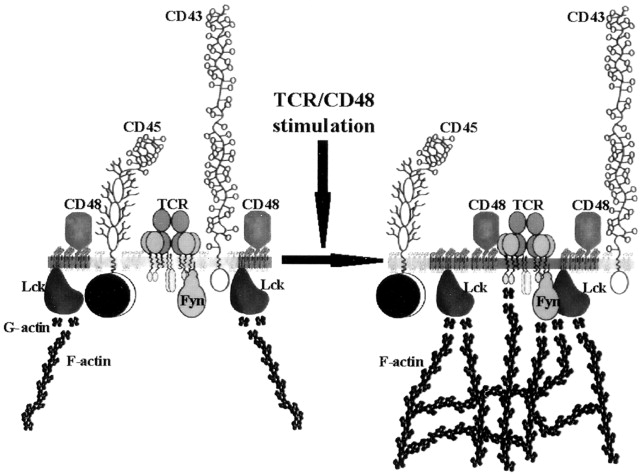 Moran and Miceli. Immunity 9: 787 - 796
Membrane rafts
Membrane domains rich in cholesterol and gangliosides like GM1

Called DIGs: detergent-insoluble domains  (can be isolated with TRITON X100)

Rich in signalling molecules

Many on memory T cell surface, while in naïve T cells they are mainly intracellular
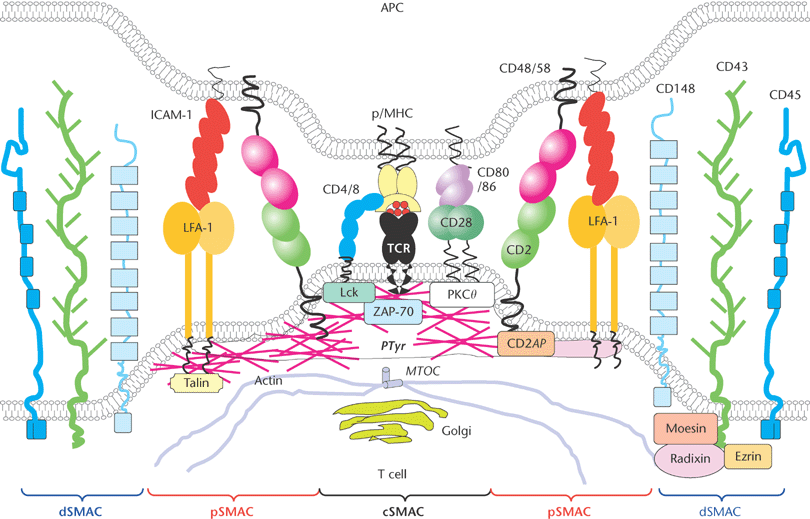 Valitutti, S. and Espagnolle, N. 2006. Immunological Synapse. eLS.
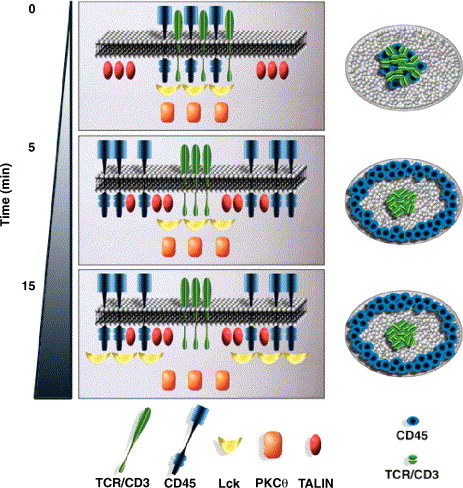 What initiates the formation of the IS?
Activation signals
MHC : Peptide Scanning – TCR engagement

Co-Stimulation 

Chemokines
MHC : Peptide Scanning – TCR engagement
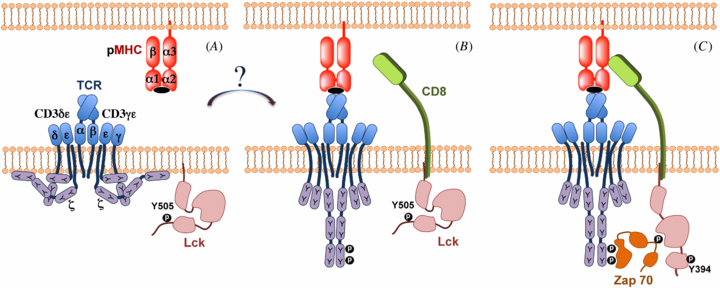 Zarnitsyna and Zhu. Phys Biol. 9 No4
T Cell Co-Stimulation
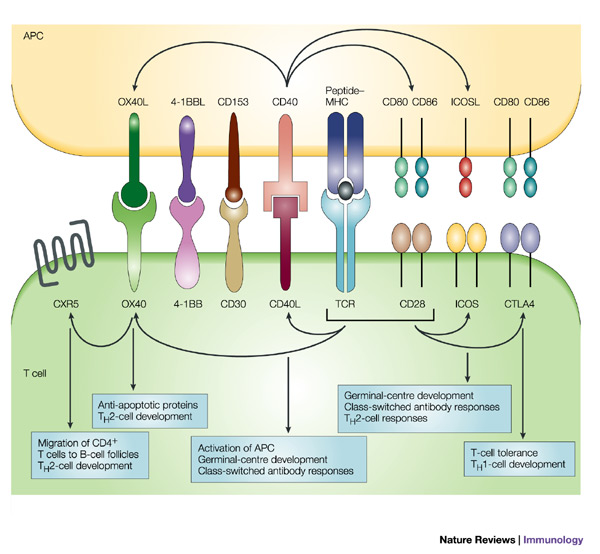 Acuto and Michel. Nature Reviews Immunology  3: 939 - 951
During trafficking through the lymph nodes, T cells are exposed to chemokines
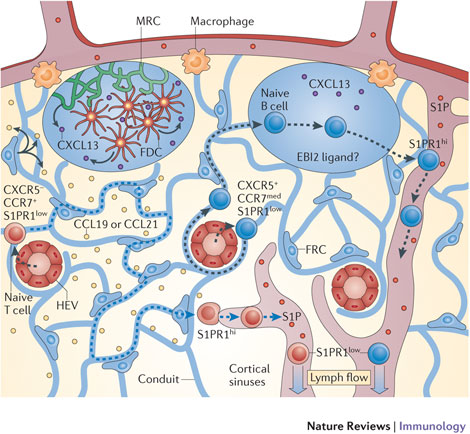 Girard et al., Nature Reviews Immunology doi:10.1038/nri3298
T cell polarisation
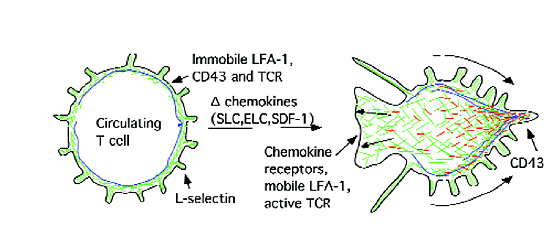 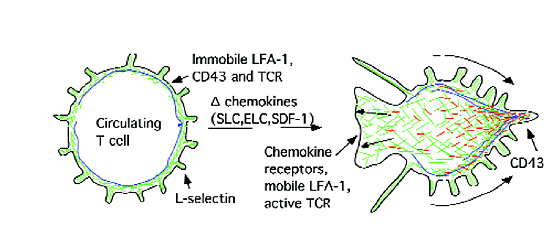 Exposure to chemokines during 
migration to the inflammatory site
Polarisation 
(redistribution of 
surface molecules)
Integrin activation
Adhesion to the APC
(DC in the lymph node)
Specific stages of IS formation
1. Initial adhesion

2. TCR triggering

3. Organization

4. Stabilization
1. Adhesion
Resting T cells : uniform distribution of surface molecules and domains. Adhesion molecules non-activated
L-sel
CD2
CD43
TCR
LFA-1
During migration in the inflammatory sites, they are exposed to chemokines: this induces polarisation prior to contact with the APC
Polarization allows the establishment of a sensory contact with APC
CD43
LFA-1
CD2
‘Active’ TCR
T Cell
LFA-1
TCR
MHC:P
1
2
APC
Junction formation
1. LFA-1 ‘anchoring’ (also CD2, DC-sign-ICAM-3)
2. Leads to initial TCR triggering
2. TCR triggering
Adhesion allows initial TCR triggering

	This event is crucial to the 
	    organization of the IS
Early events in TCR signalling
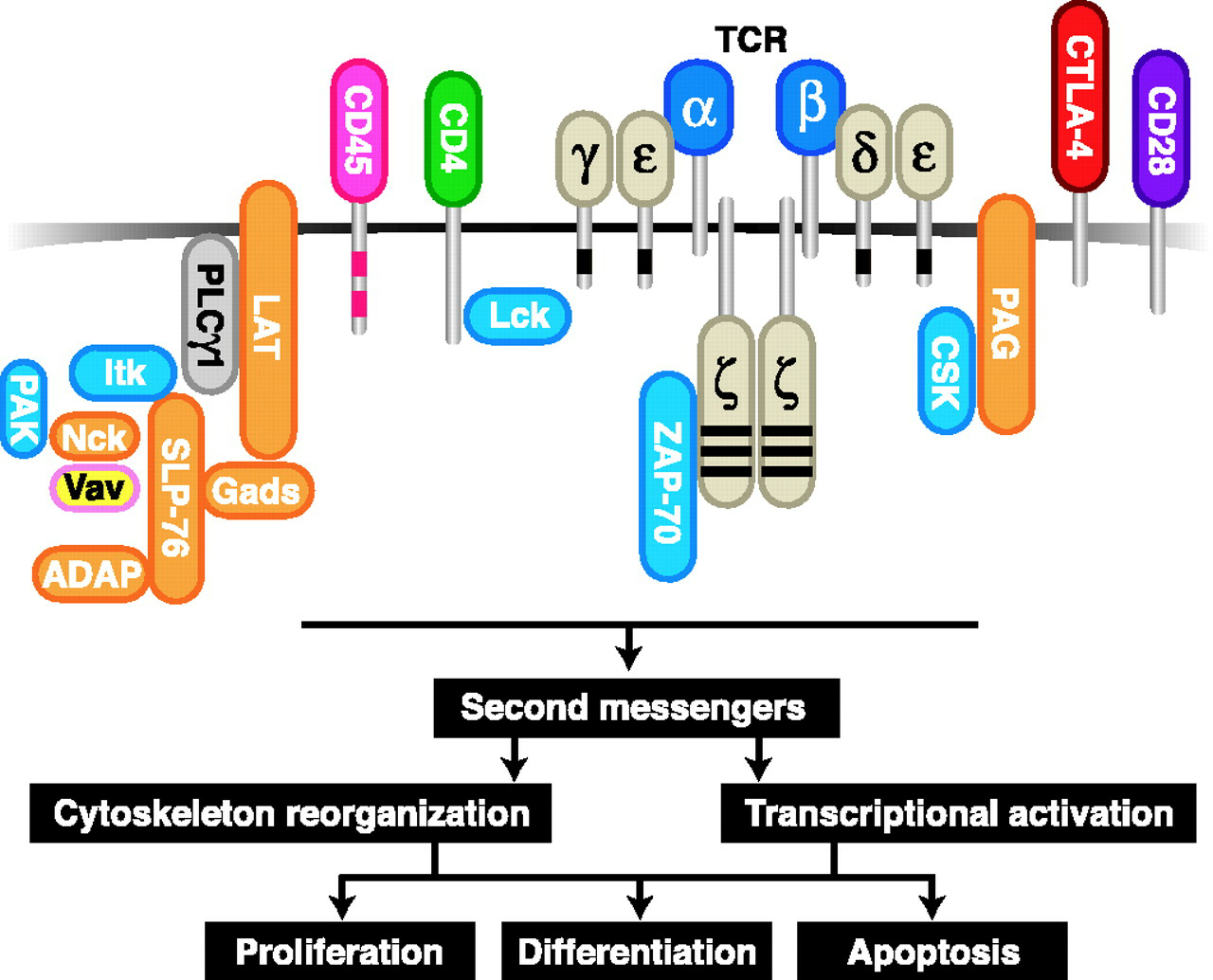 1. Lck-mediated ITAMs (immunoreceptor tyrosine-based activation motifs) phosphorylation
2. ZAP-70 activation 
3. Recruitment of LAT and SLP-76
4. Vav and WASP activation  -  cytoskeleton reorganization
Initial TCR triggering induces further cytoskeletal rearrangements:


This leads to the recruitment of other TCRs and rafts and to synapse organization
LFA-1
TCR
MHC:Peptide
ICAM-1
3. Synapse organization
TCR:MHC:peptide complexes are transported in the centre of the synapse
mediated by cytoskeletal rearrangements, takes 5-10 minutes

Other molecules are “pushed” out: CD45, CD43
SupraMolecular Activation Complexes:
SMAC c:
TCR, CD28, CD4 (short molecules)
RAFT microdomains (LAT, LCK)
SMAC p:
CD2, LFA1, 
CD43/CD45
Molecular interactions in the synapse
TCR, CD28: cSMAC

LFA-1, CD2: pSMAC 

CD4: excluded after organisation

CD45: excluded initially, some in the mature synapse’ cSMAC
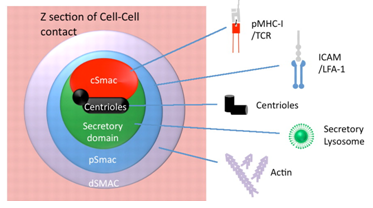 The synapse from the APC side
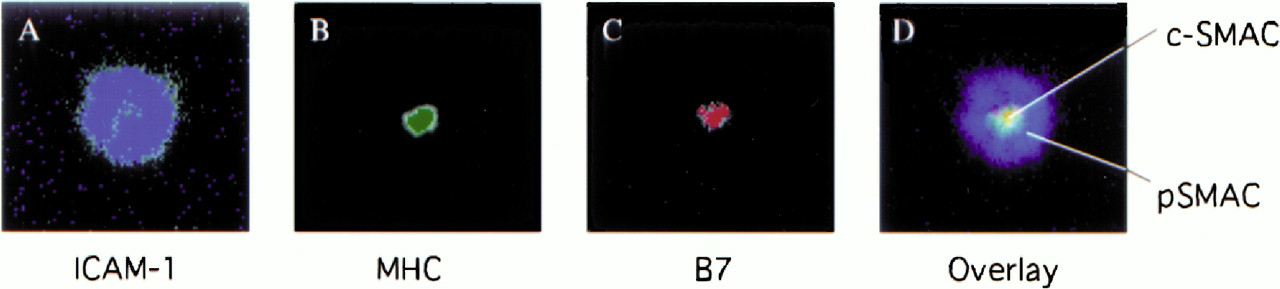 4. Stabilization
TCR
LFA-1
MHC:Peptide
ICAM-1
mechanism unknown and it lasts for hours, allowing sustained TCR activation
(parallel activation of 60 TCR)

Allows TCR internalisation and termination of signalling
IS and Signalling
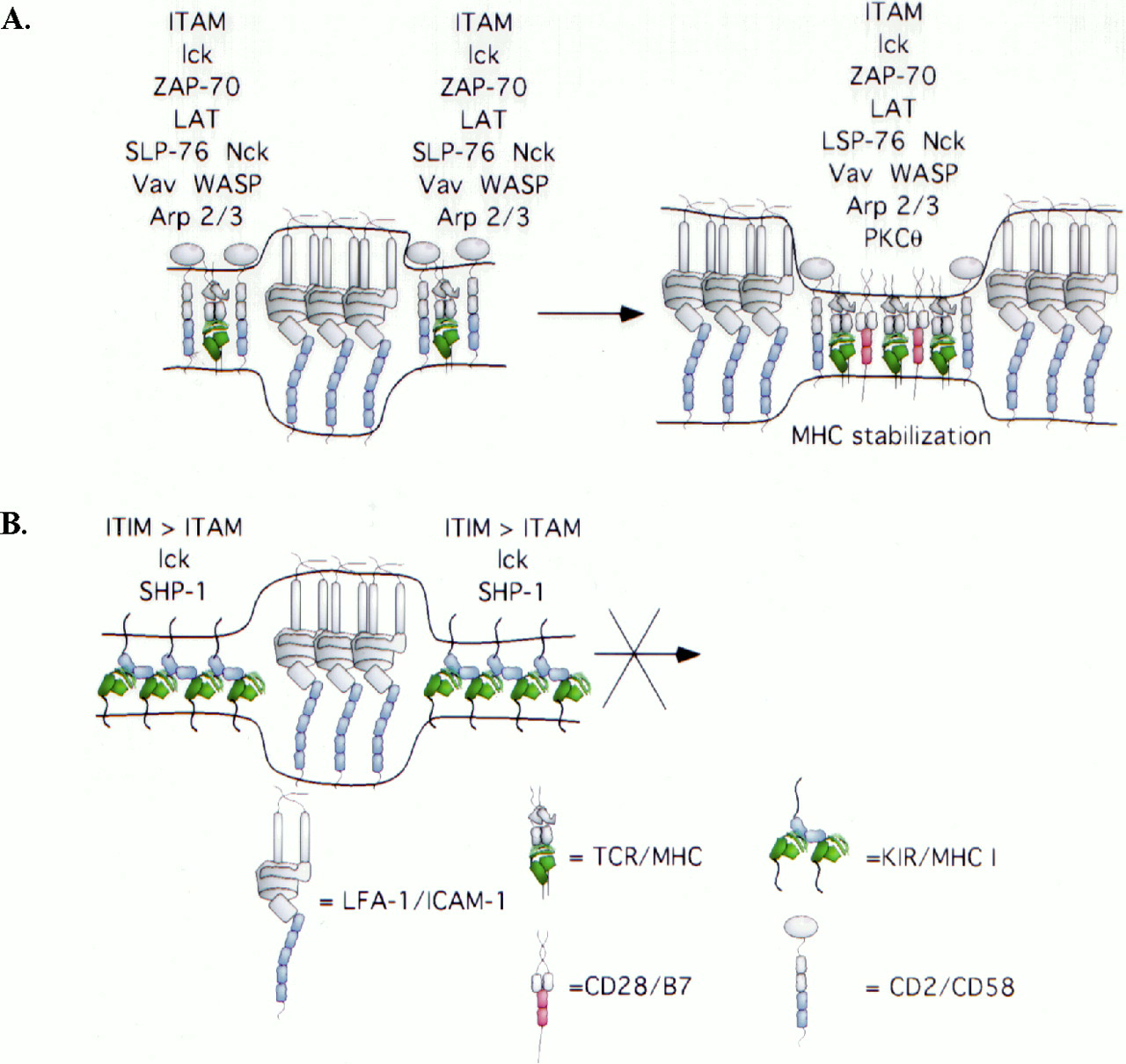 Membrane domains rich in signalling molecules continue to be  transported to the centre of the synapse: This allows sustained TCR signalling (role of PKCq  in T cell activation)

At the same time, inhibitory molecules (SHP and CD45) continue to be excluded.
Summary: Synapse formation and Stabilisation
1. Initial adhesion: polarization and integrin activation by chemokines

2. TCR triggering: initiates cytoskeletal rearrangements (signalling pathways)

3. Organization: recruitment of new TCRs and transport to the centre of the synapse

4. Stabilisation: allows sustained signalling, mechanism unknown
Altered or abortive synapse formation
The size/organization of synapses determines modes and degree of T cell activation (i.e. memory vs naïve T cells)
Functional consequences
Altered synapse formation/organisation can lead to T cell inactivation 
	Anergy	 Deletion	 Immune deviation
Other types of cell – cell synapses
CD8 Cytotoxic T cells

B cells

NK Cells

Viral Synapse
CD8 Cytotoxic T cells
The ‘secretory’ synapse: a mechanism of target killing by CTLs
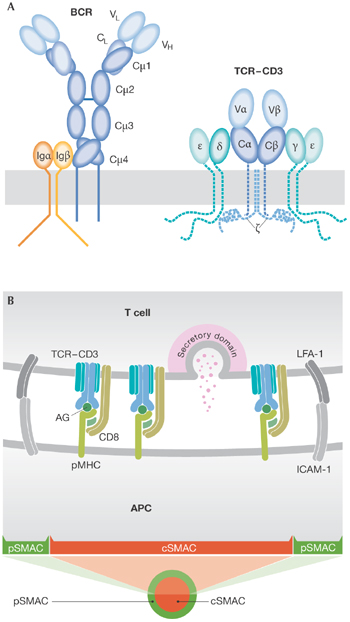 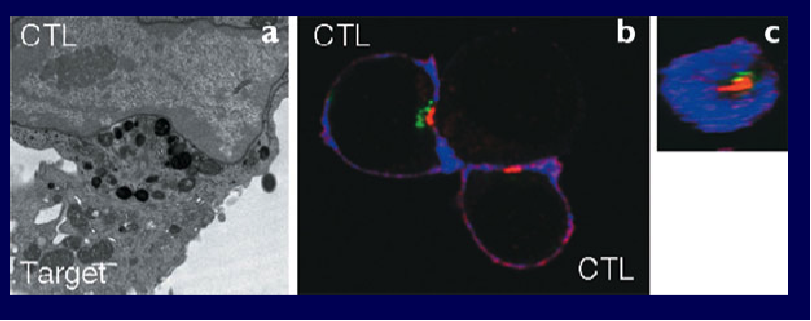 B cell Synapses
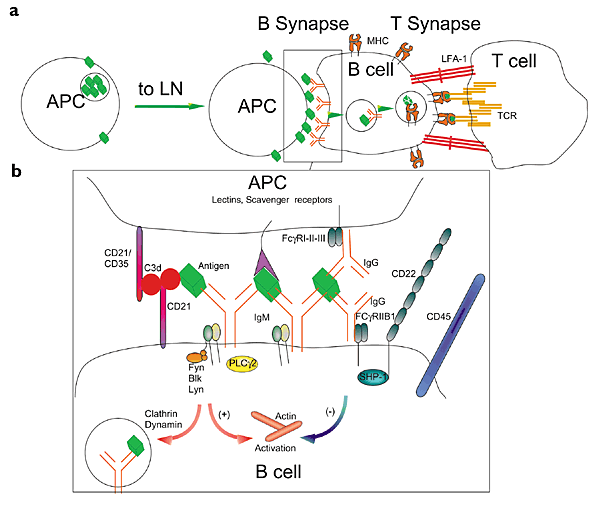 NK cell Synapses
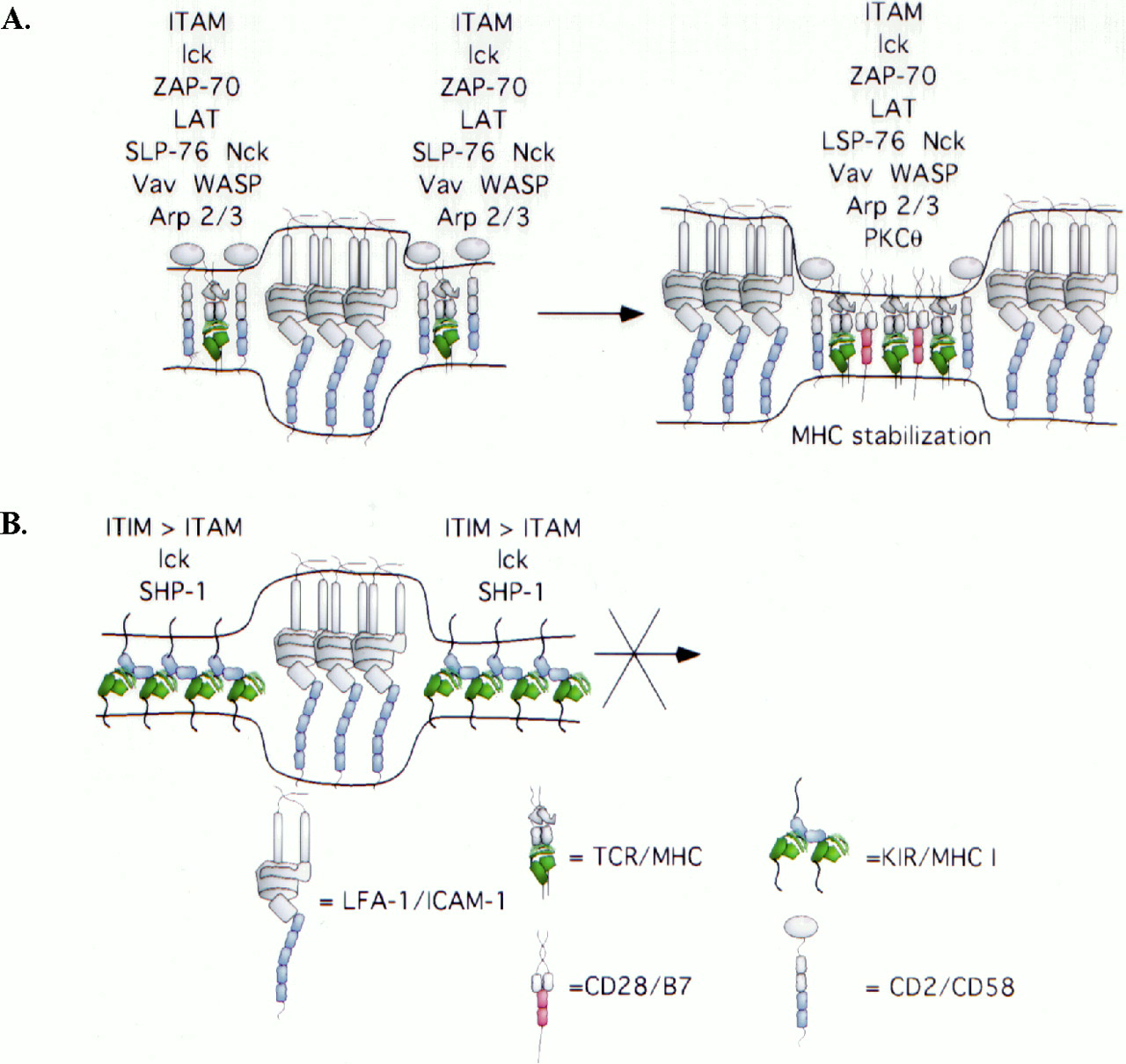 ‘Inverted Synapses’ are formed by inhibitory receptors
The Viral or Infectious Synapse
The viral synapse allows cell to cell viral spreading
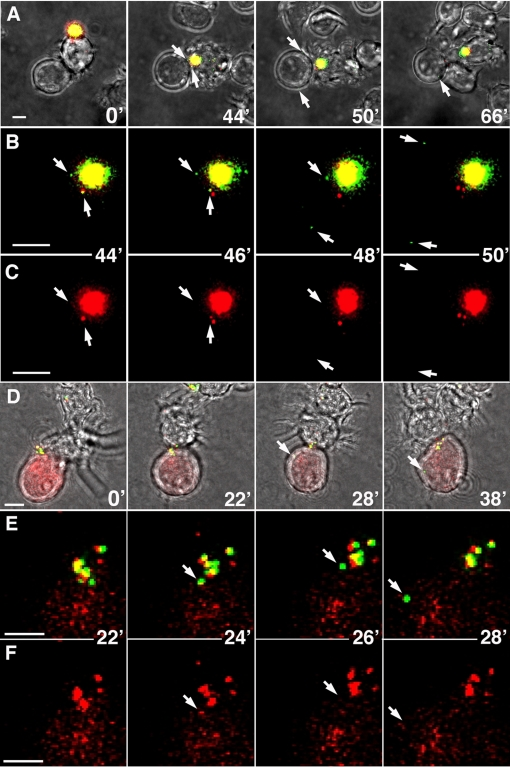 NB Viral synapse formation is independent of TCR signalling, but it is induced by viral proteins
Summary
Sustained TCR signalling: recruitment of rafts into the synapse

Altered synapse formation as a mechanism of  T cell inactivation

CD8 T cell secretory synapse
B cell synapses
NK cell synapses

Viral Synapse
Controversy and Current Research Efforts
A number of reserachers have postulated that the main role of the synapse is to terminate TCR signaling by internalisation

That the IS is not absolutely necessary to activate the T cells

	Strength of secondary signal
References


Griffiths GM, Tsun A and Stinchcombe JC. 2010. The immunological synapse: a focal point for endocytosis and exocytosis. J Cell Biol. 189: 399 - 406.

Bromley et al., Annu. Rev. Immunol. 2001. 19: 375 – 396.

Dustin, M.L., and J.A. Cooper. 2000. The immunological synapse and the actin cytoskeleton: molecular hardware for T cell signaling. Nature Immunol. 1: 23 - 29.

Friedl P, den Boer AT and Gunzer M. 2005. Tuning immune responses: diversity and adaptation of the immunological synapse. Nat Rev Immunol. 5: 532 – 545.

Girard JP, Moussion C and Förster R. 2012. HEVs, lymphatics and homeostatic immune cell trafficking in lymph nodes. Nat Rev Immunol. doi: 10.1038/nri3298.